Методическая разработка  конспекта урока по обучению грамоте (письмо)1 класс                                              Тема: «Письмо строчной буквы т»
Учитель: Предаль Светлана Павловна
Зимний лес
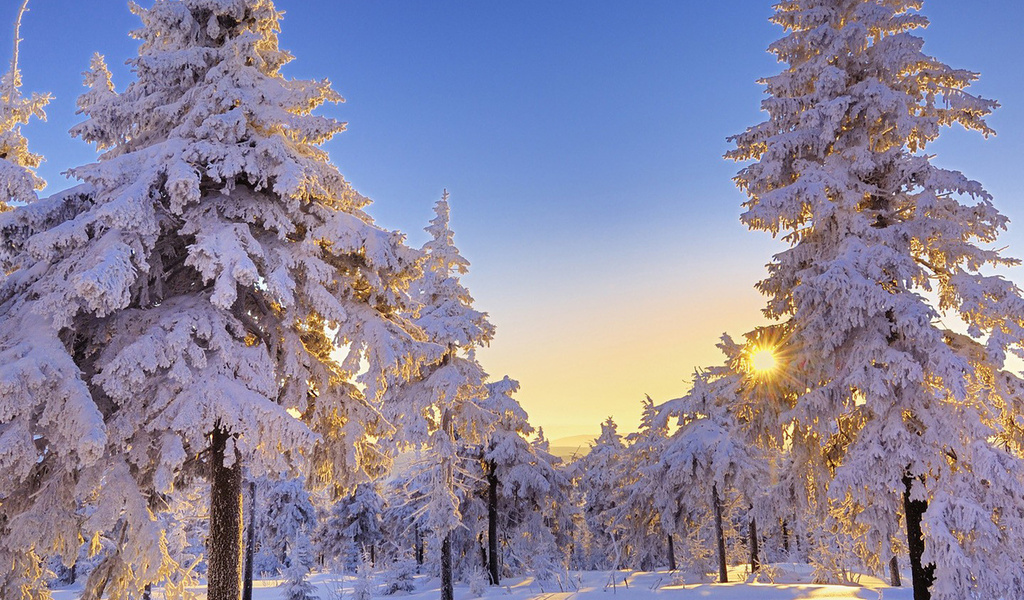 Зимующие птицы
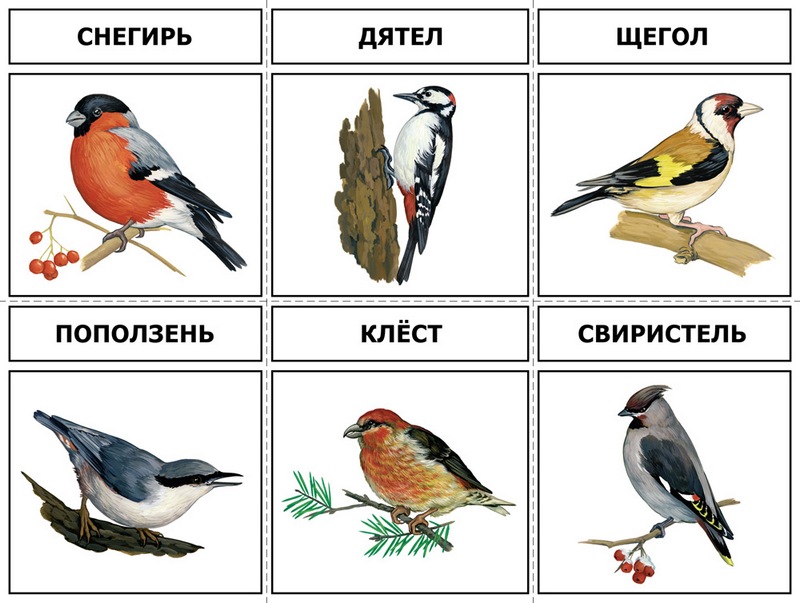 П Т И Ц Ы
Дятел
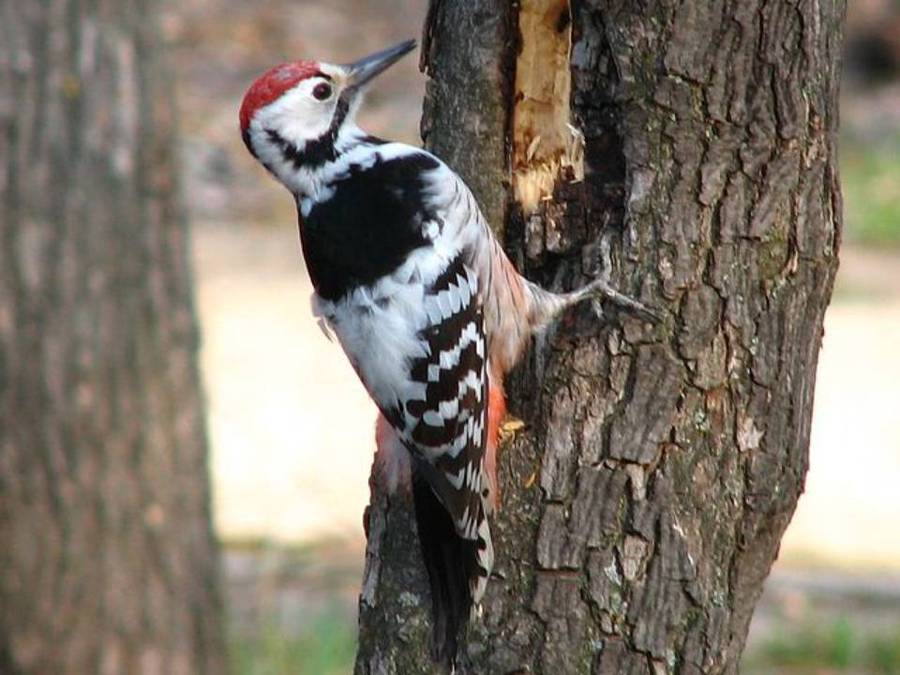 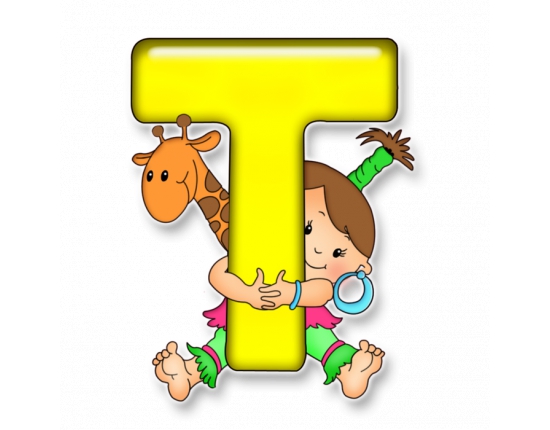 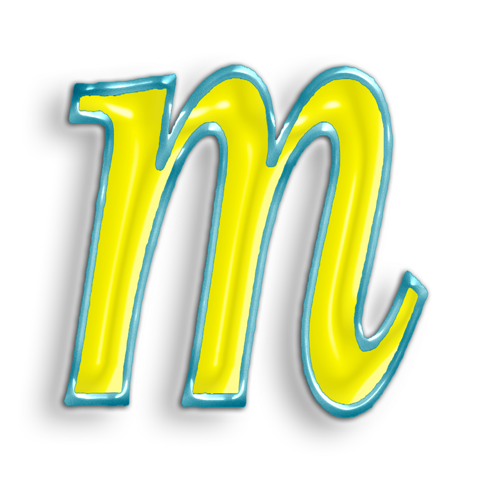 Снегирь
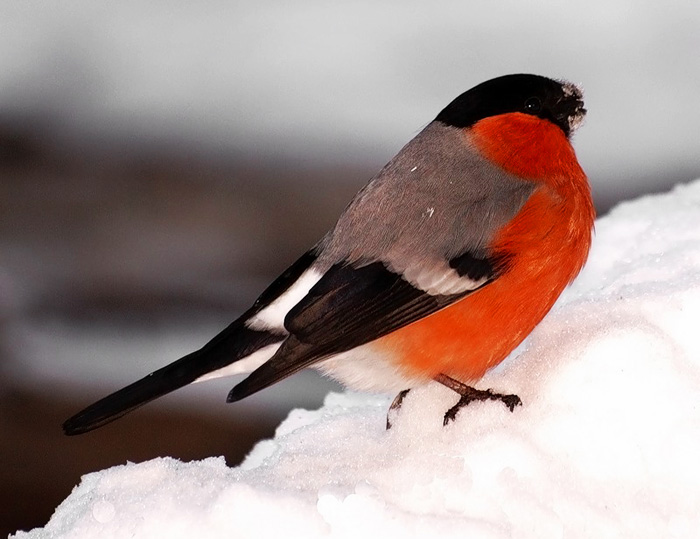 Ворона
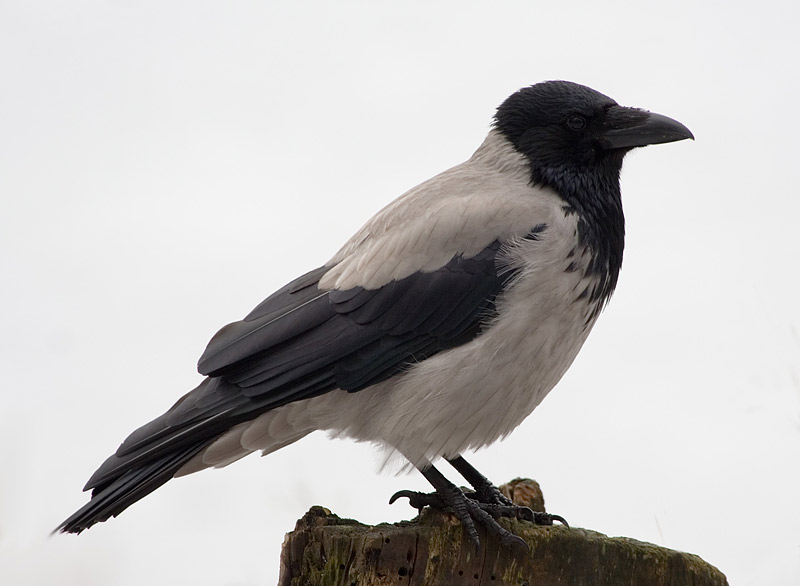 Дрозд
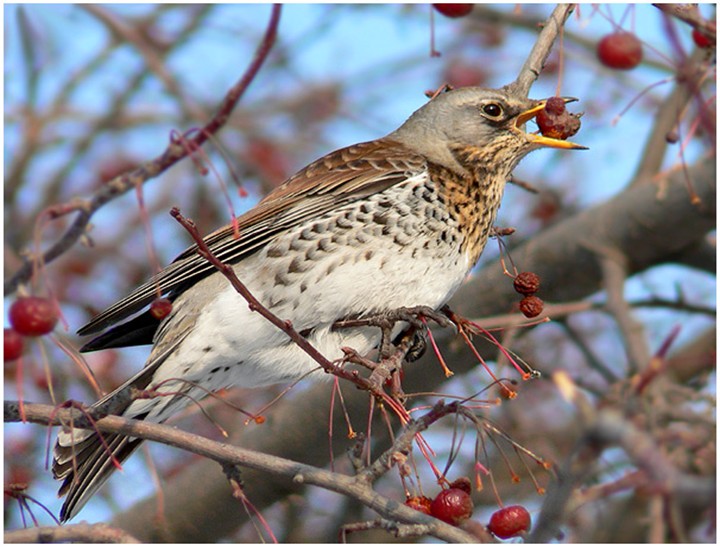 Подведение итогов
Продолжи предложения:

                     Я узнал…
                     Я запомнил…
                     Я научился…
                     Я удивился…
Рефлексия
Зелёный – вы всё поняли на уроке, научились писать букву т
Жёлтый – вы тоже поняли всё на уроке, но были ошибки
Красный – кому было трудно научиться писать букву т
МОЛОДЦЫ!
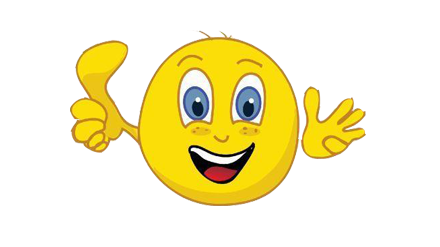